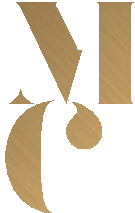 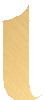 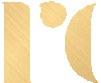 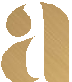 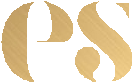 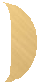 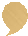 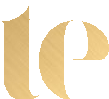 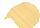 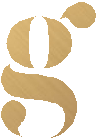 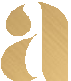 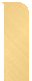 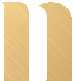 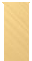 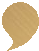 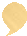 РЕСТОРАН ВЫЕЗДНОГО ОБСHУЖИВАНИЯ
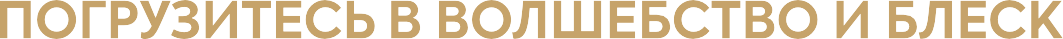 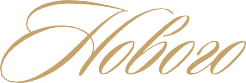 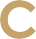 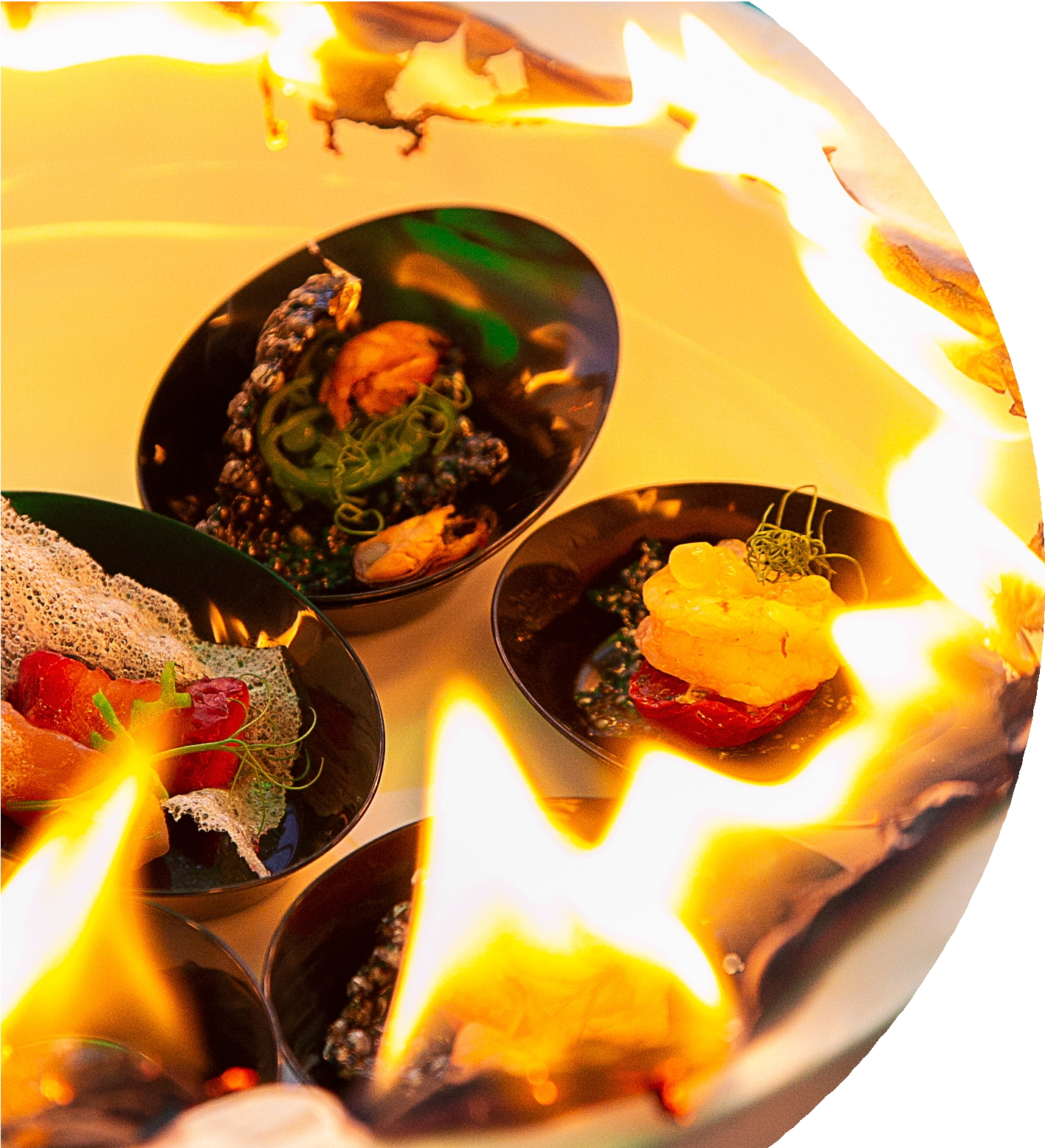 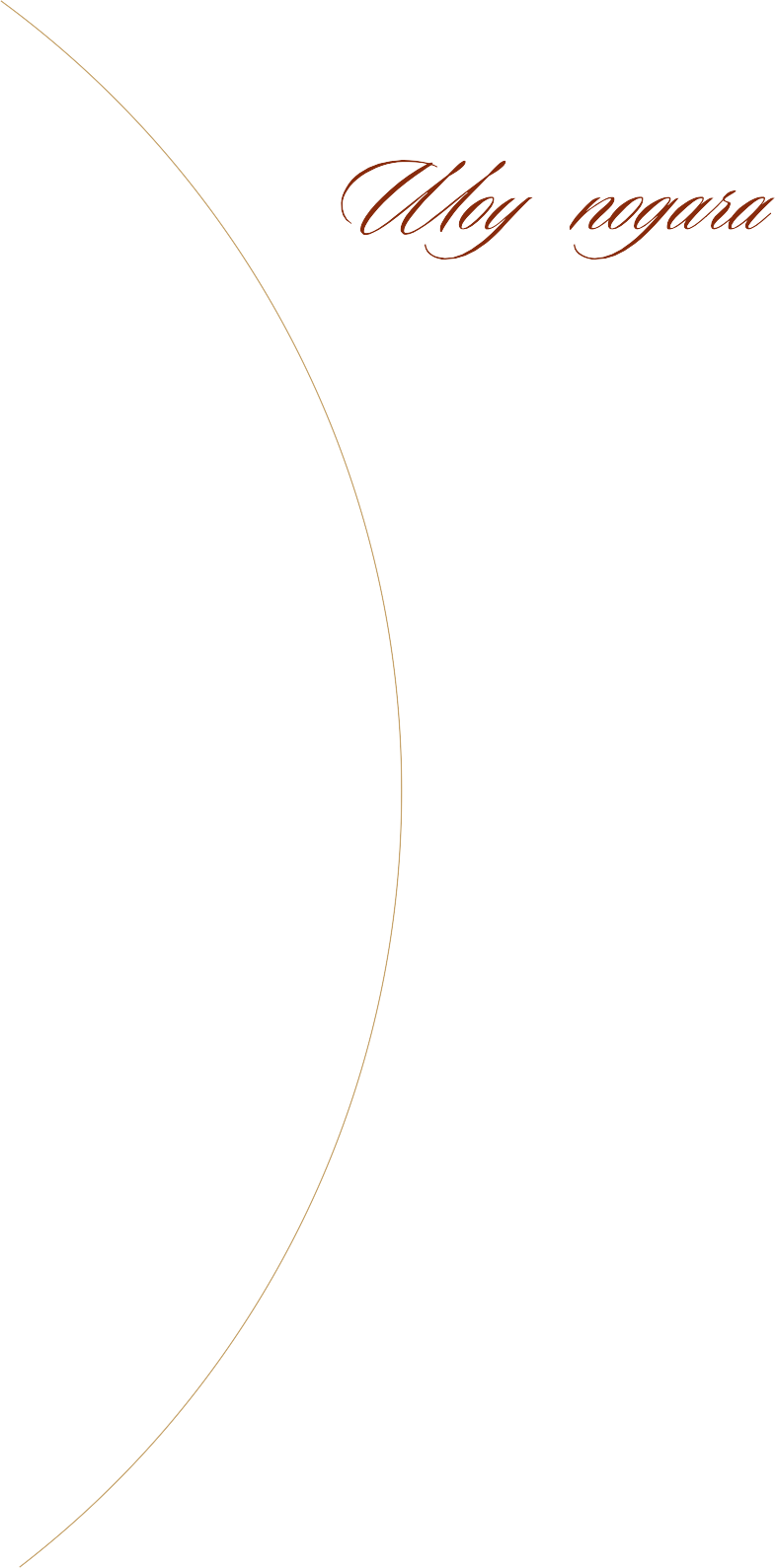 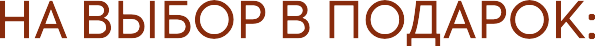 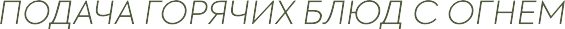 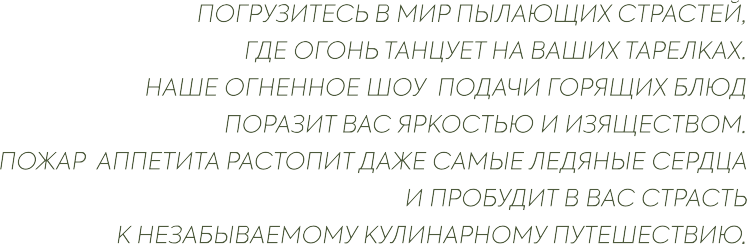 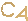 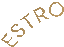 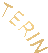 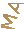 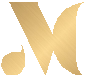 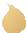 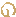 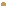 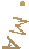 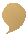 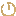 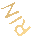 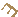 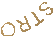 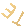 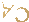 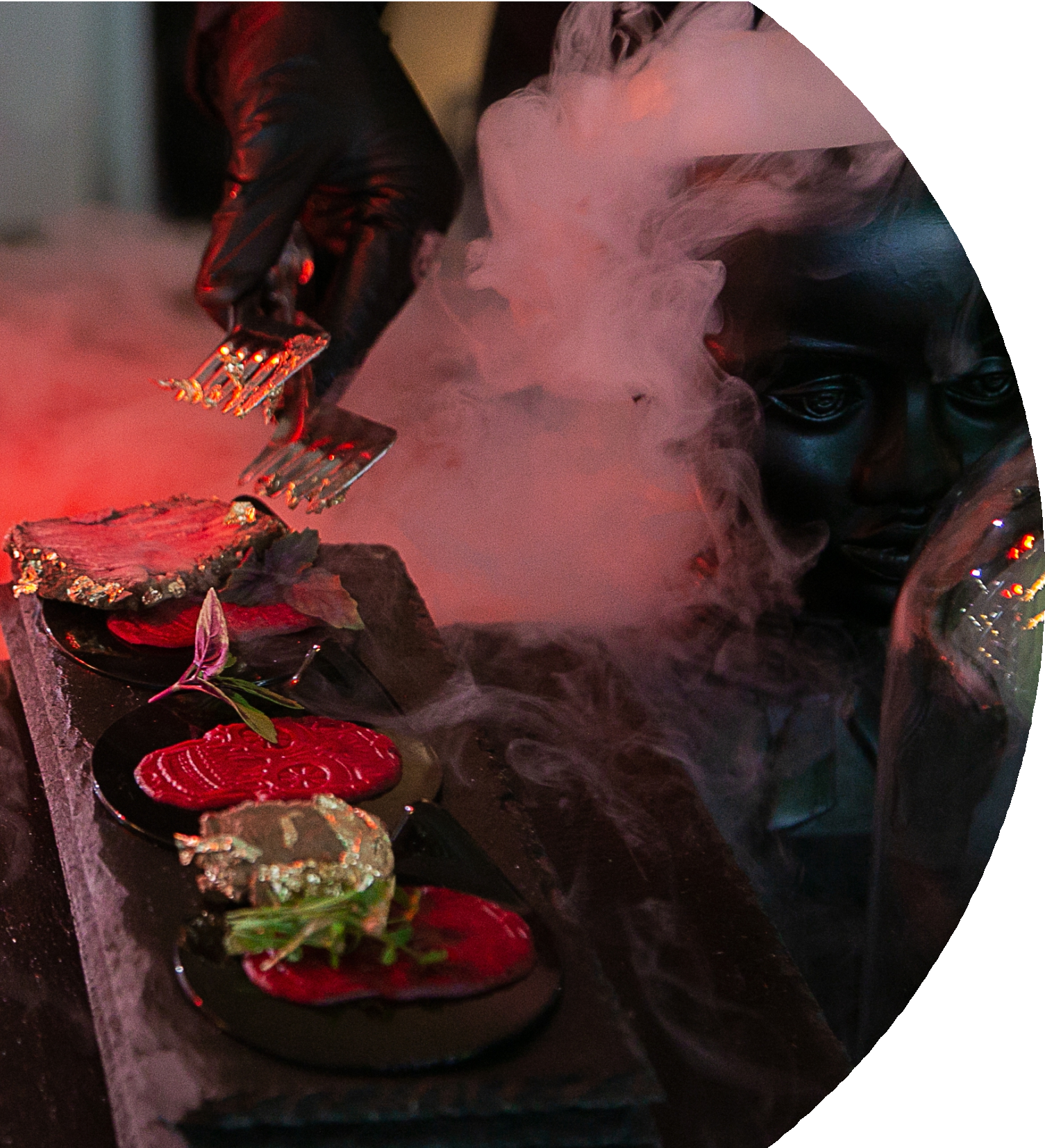 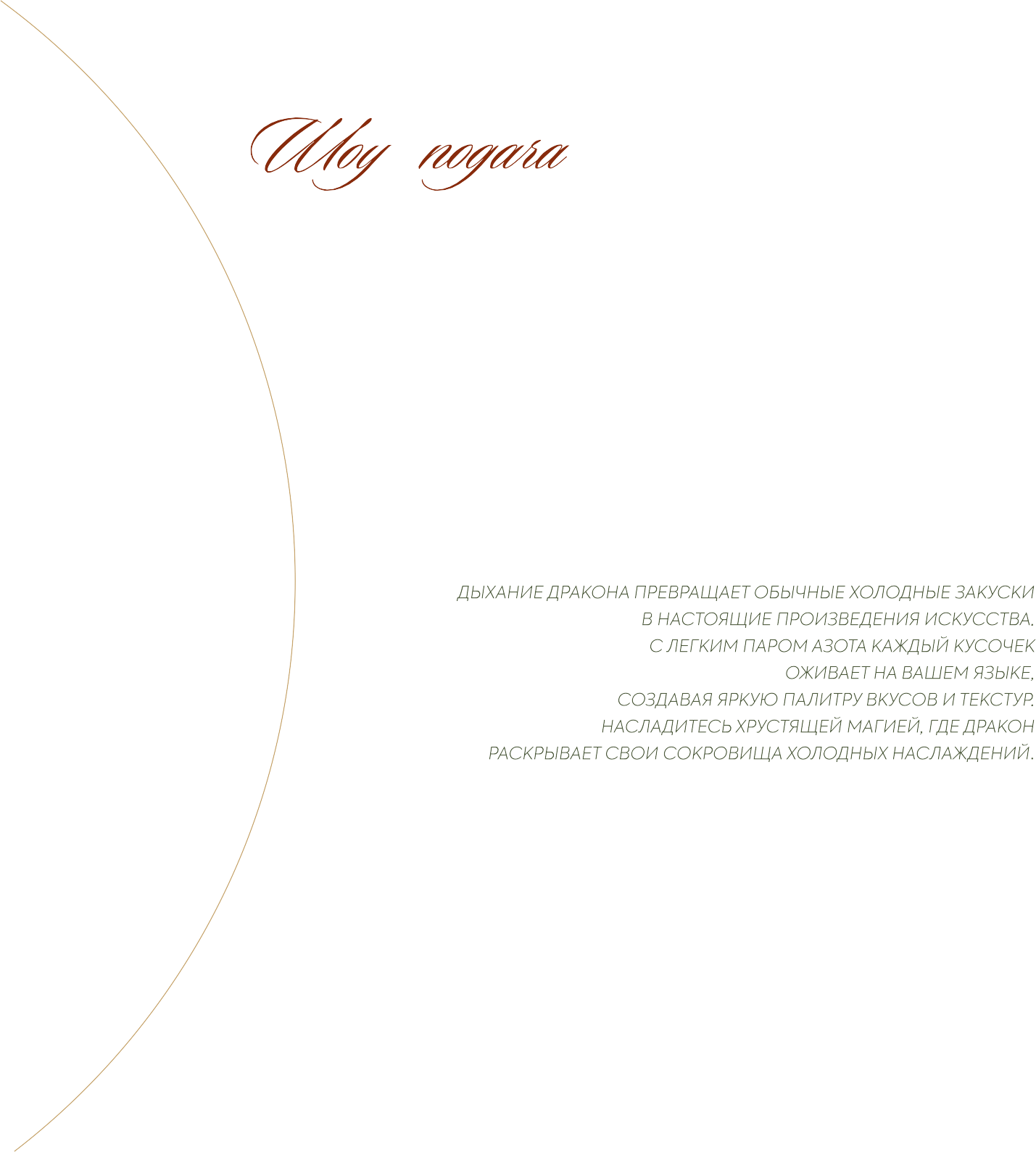 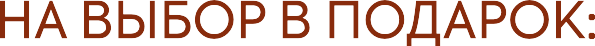 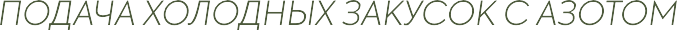 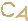 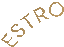 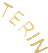 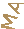 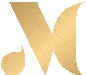 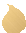 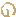 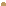 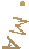 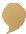 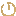 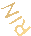 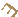 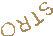 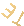 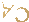 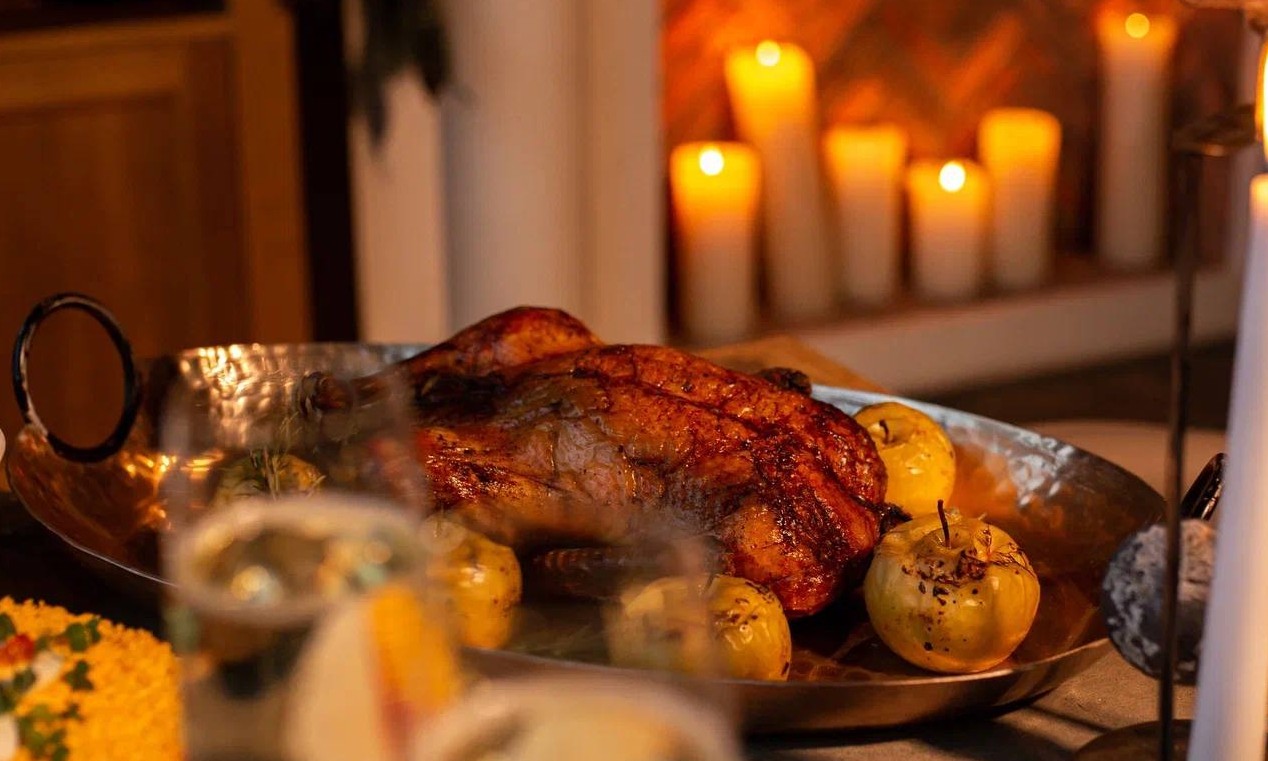 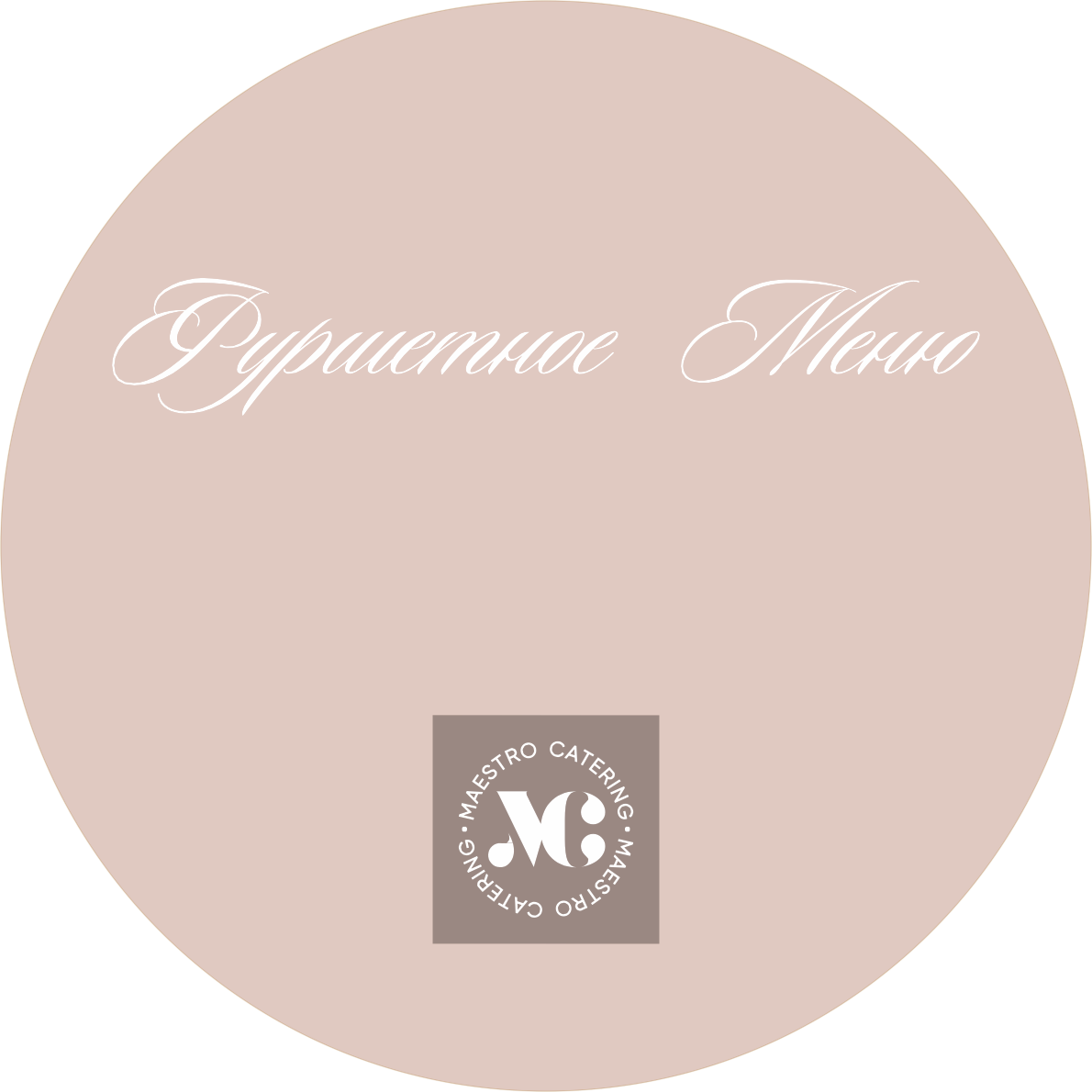 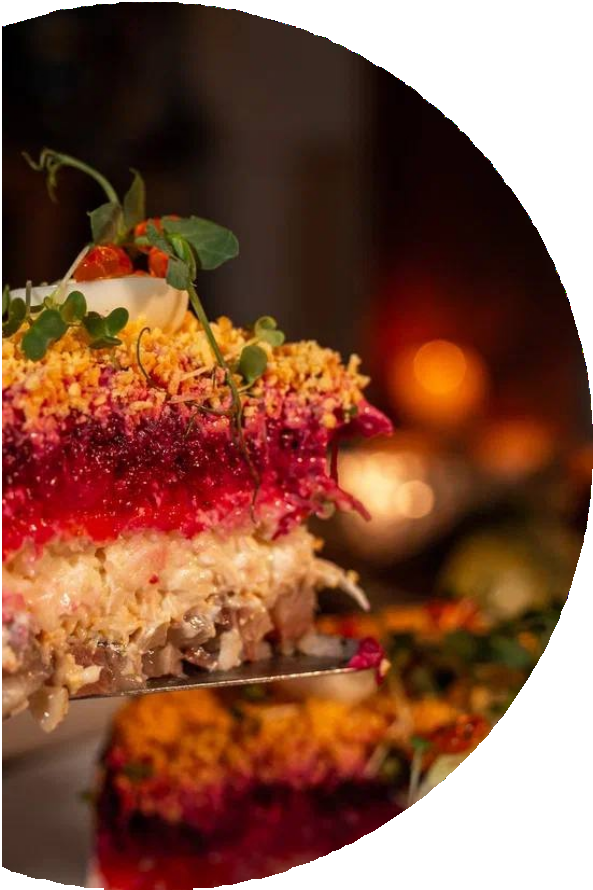 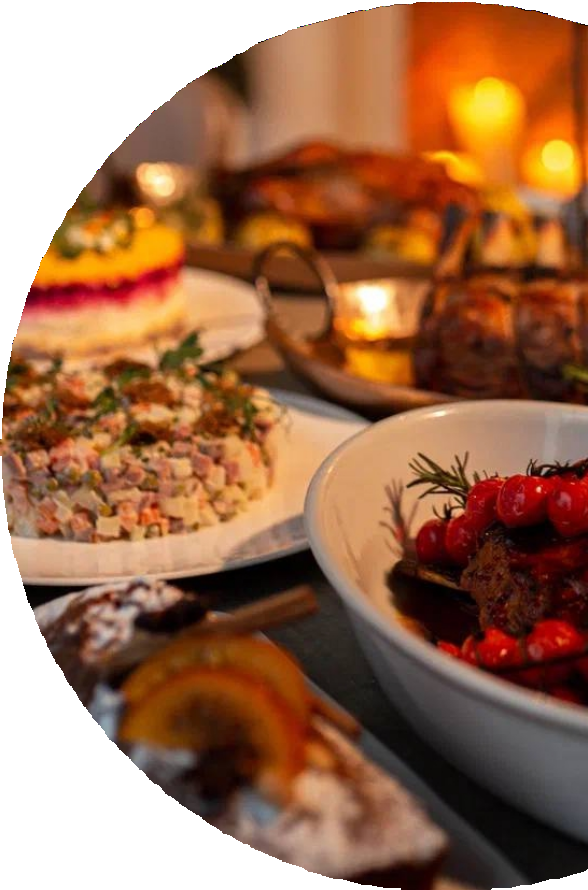 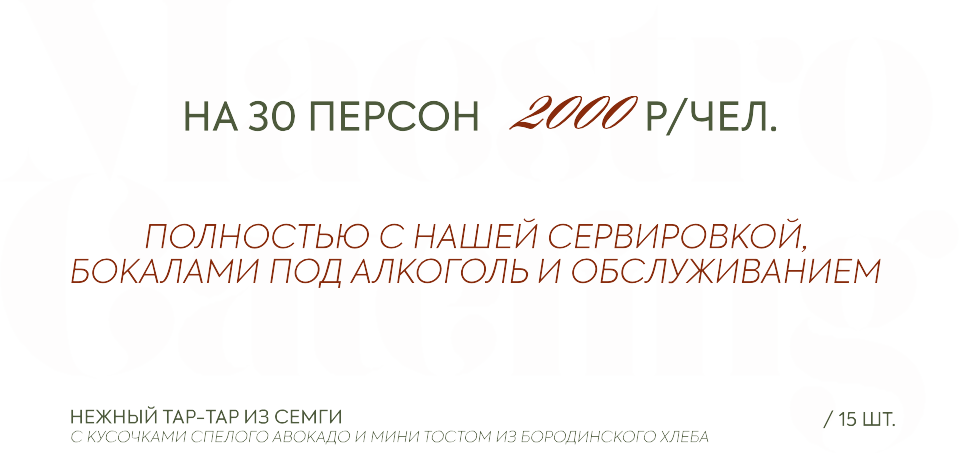 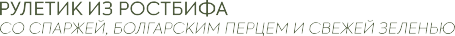 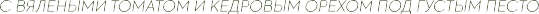 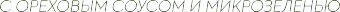 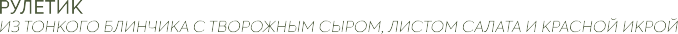 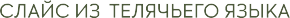 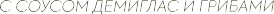 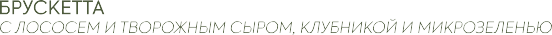 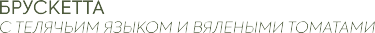 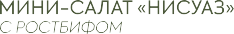 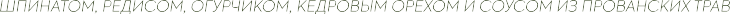 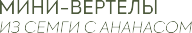 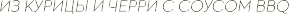 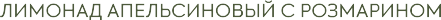 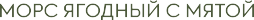 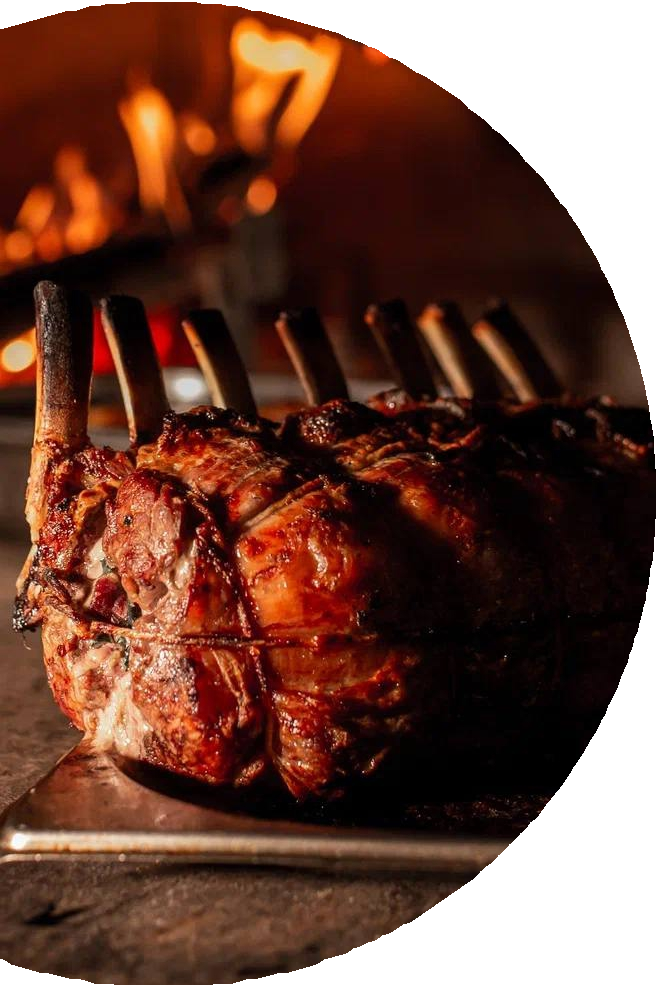 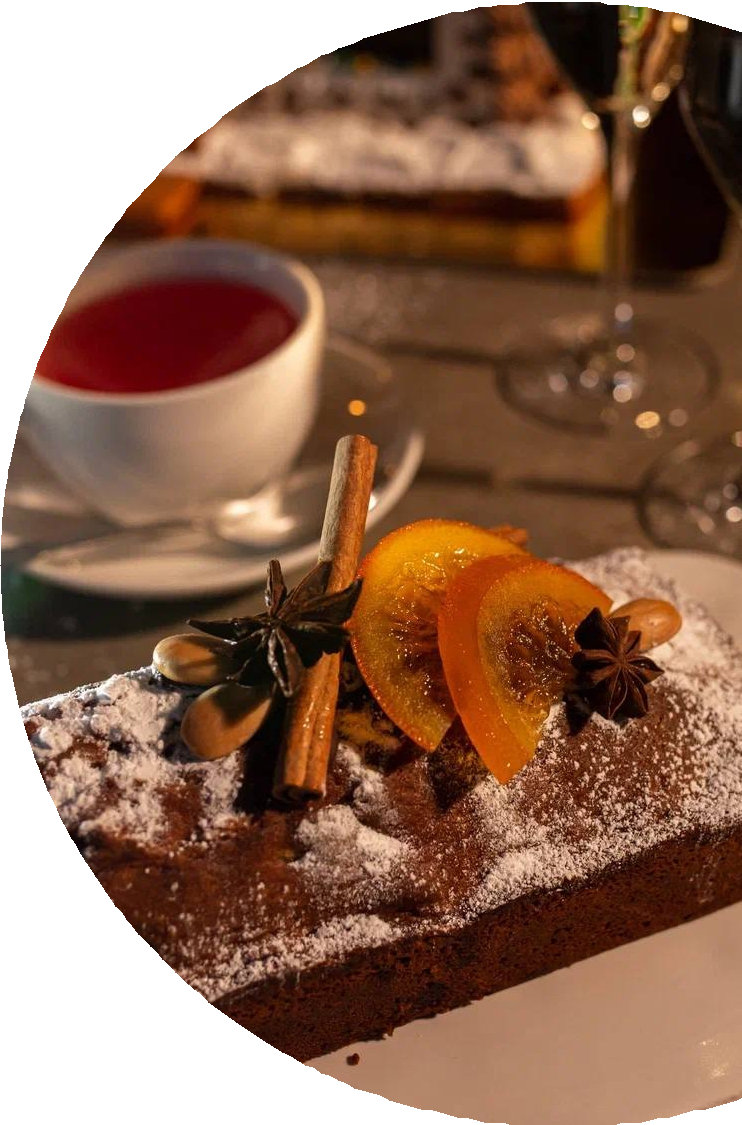 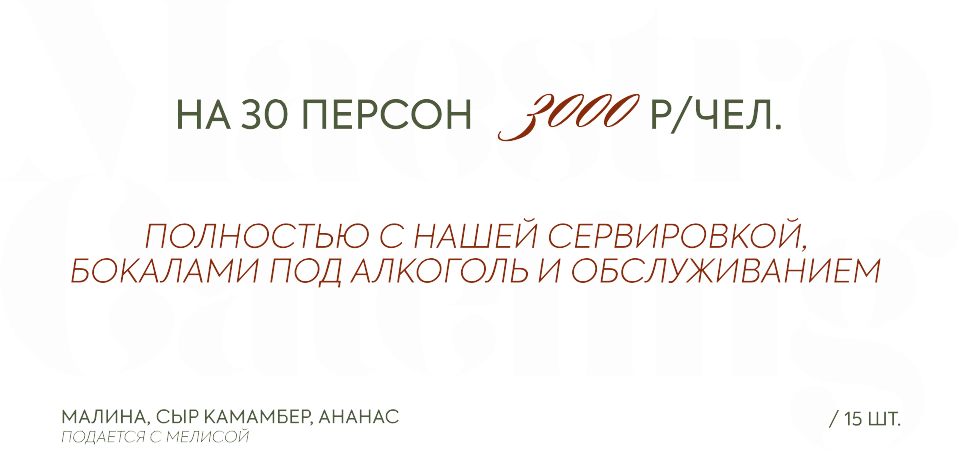 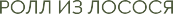 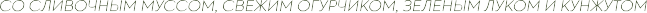 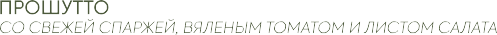 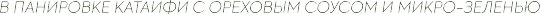 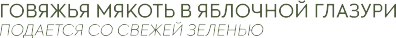 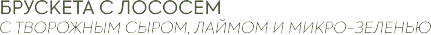 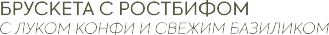 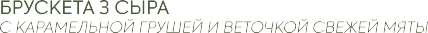 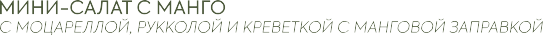 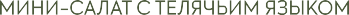 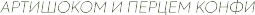 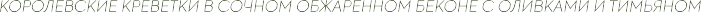 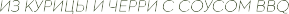 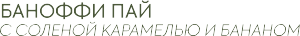 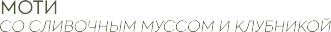 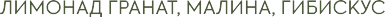 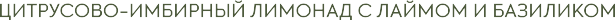 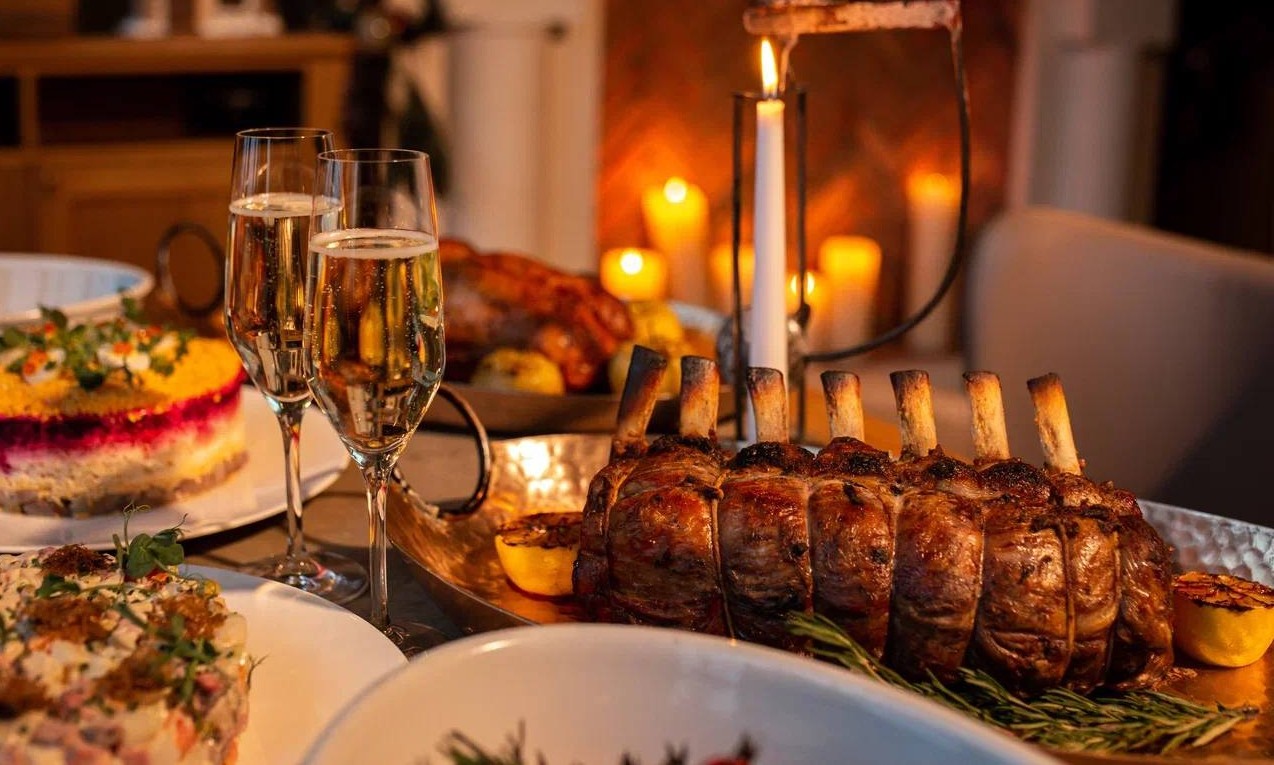 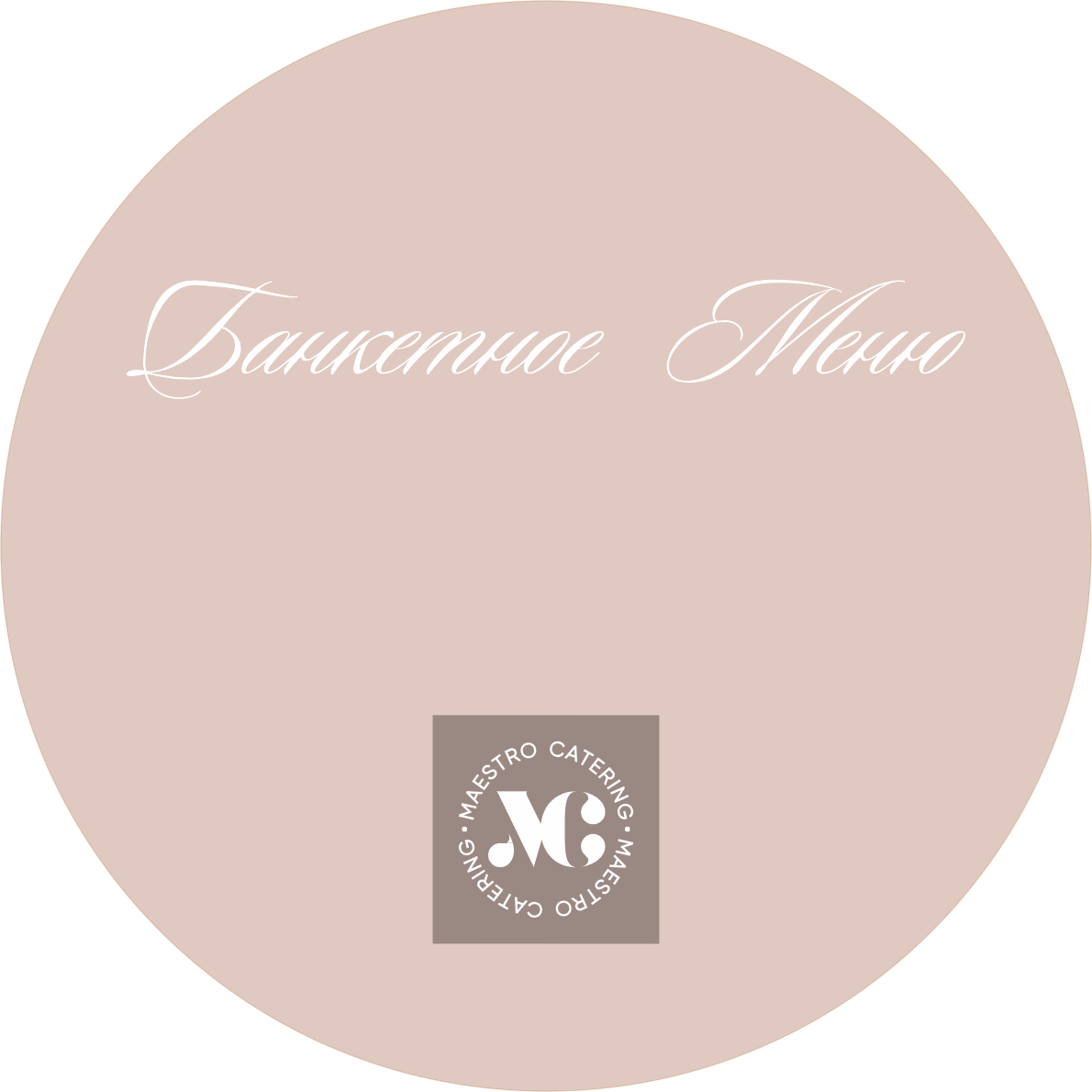 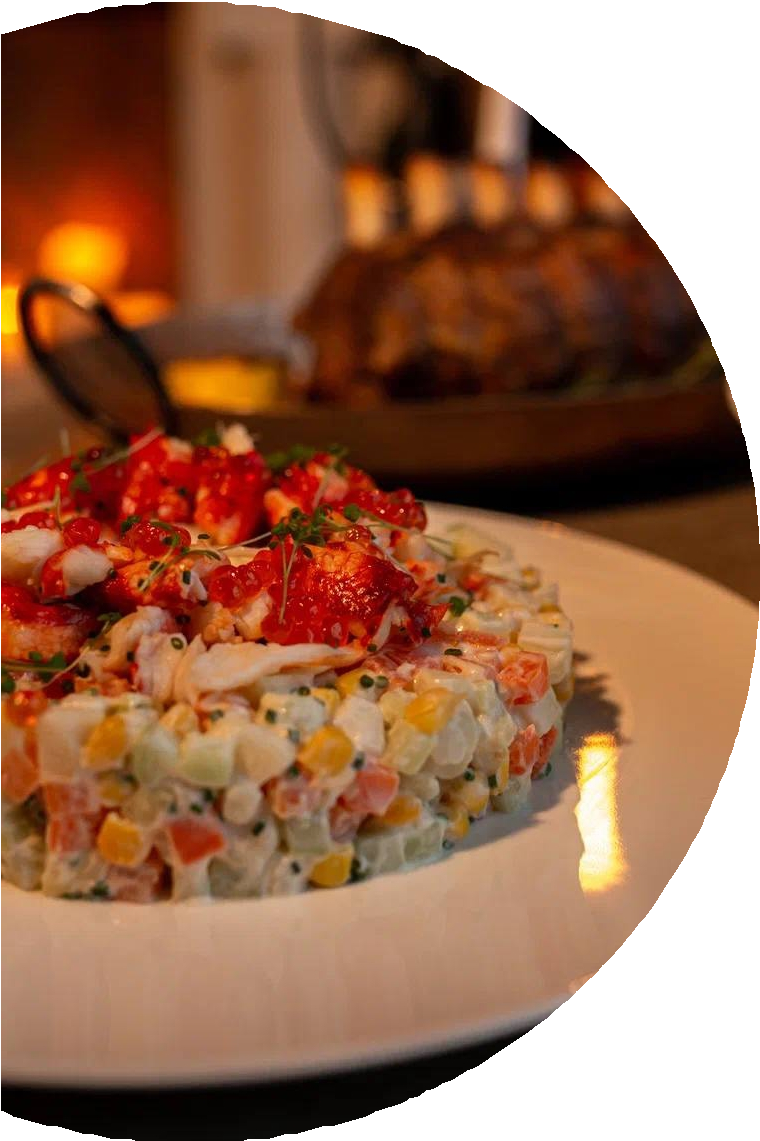 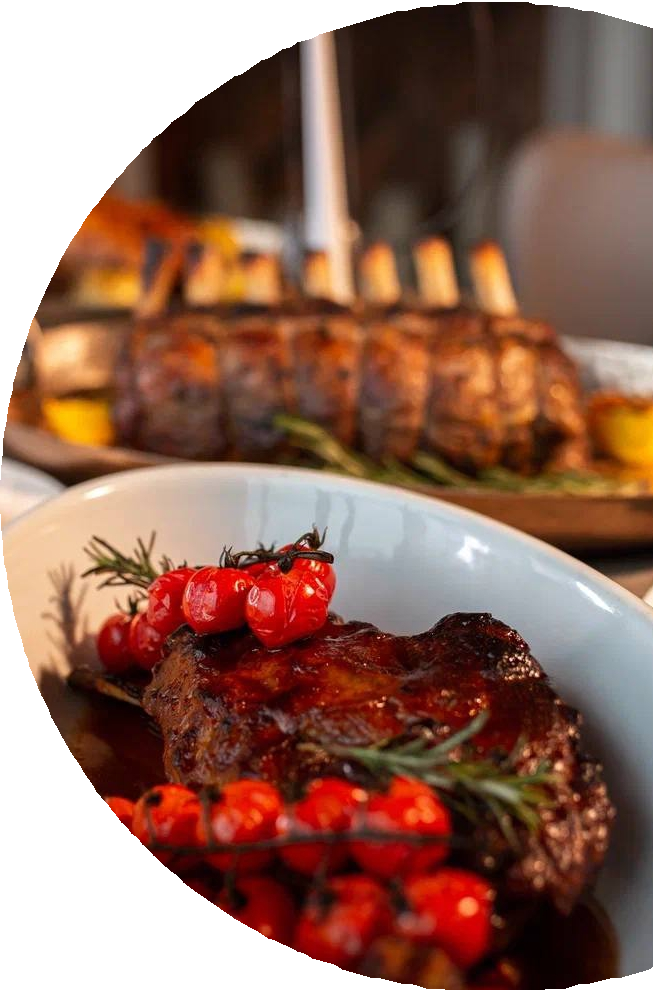 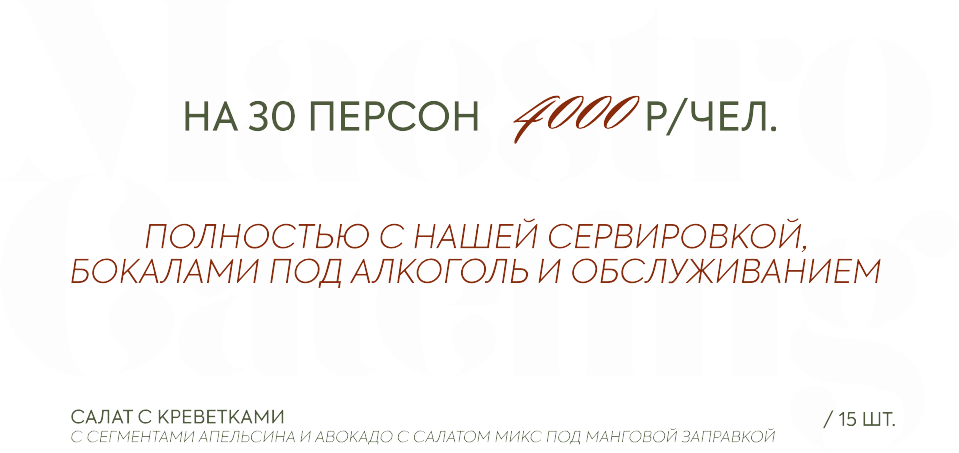 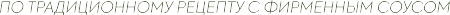 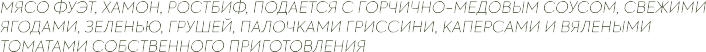 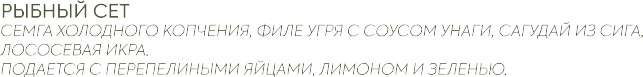 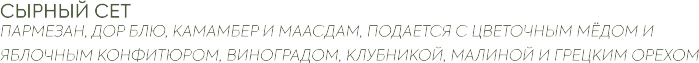 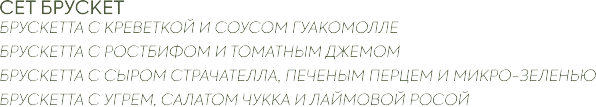 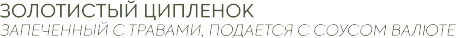 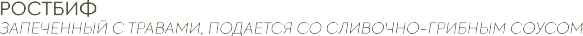 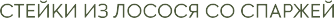 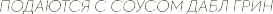 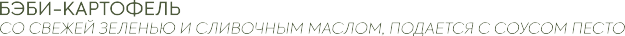 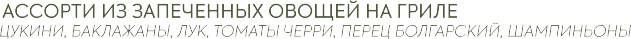 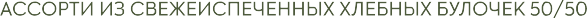 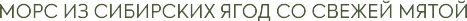 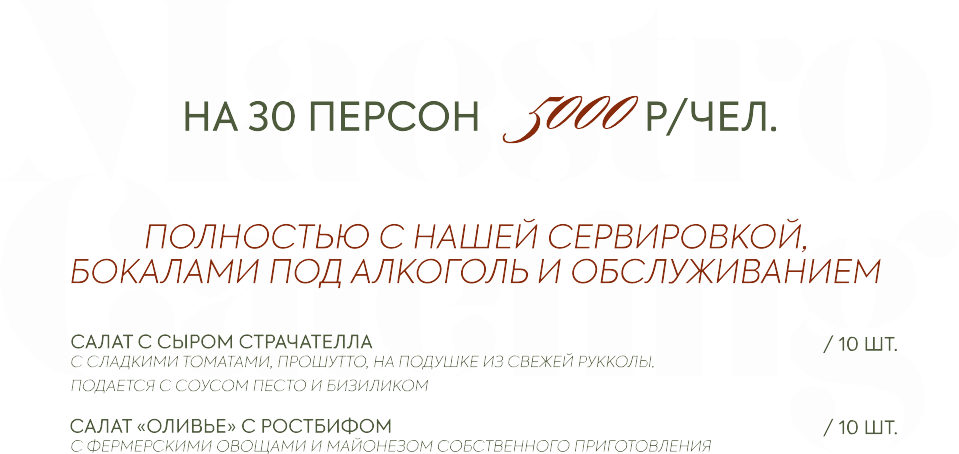 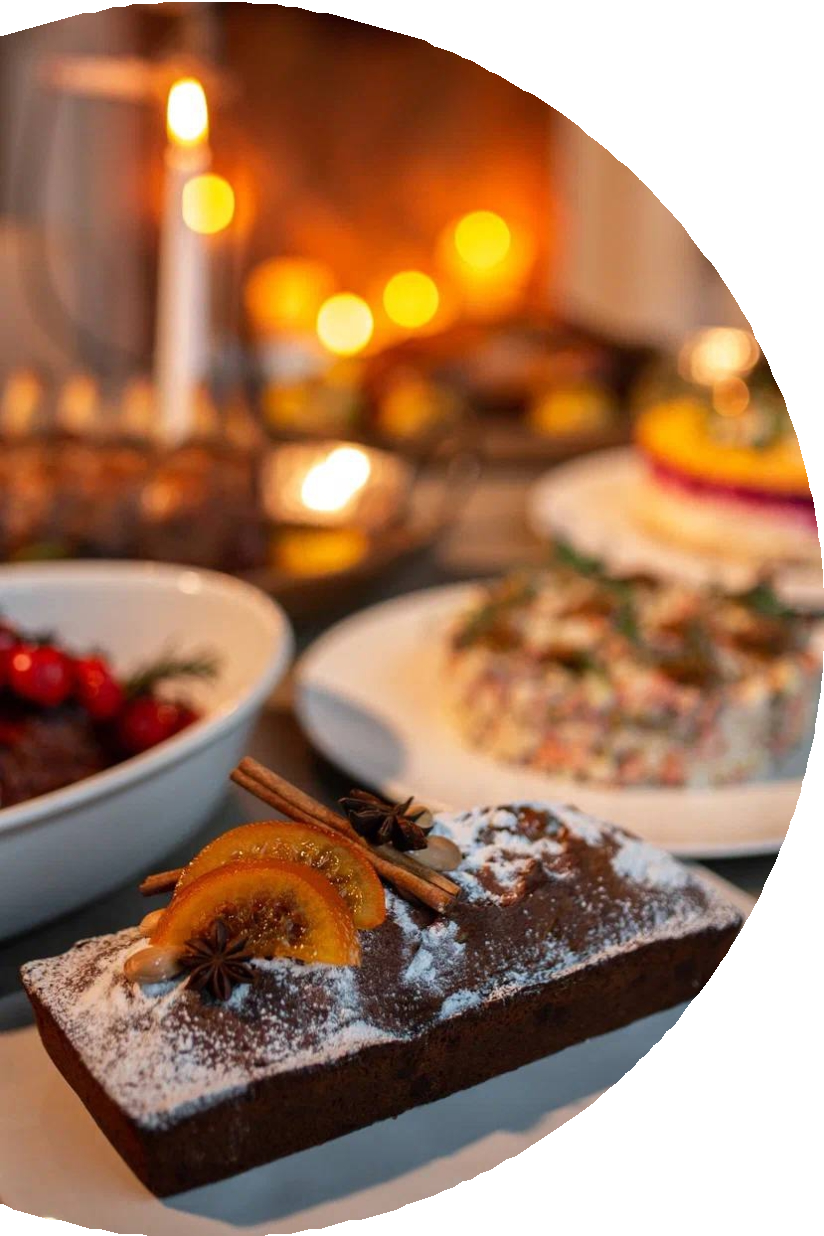 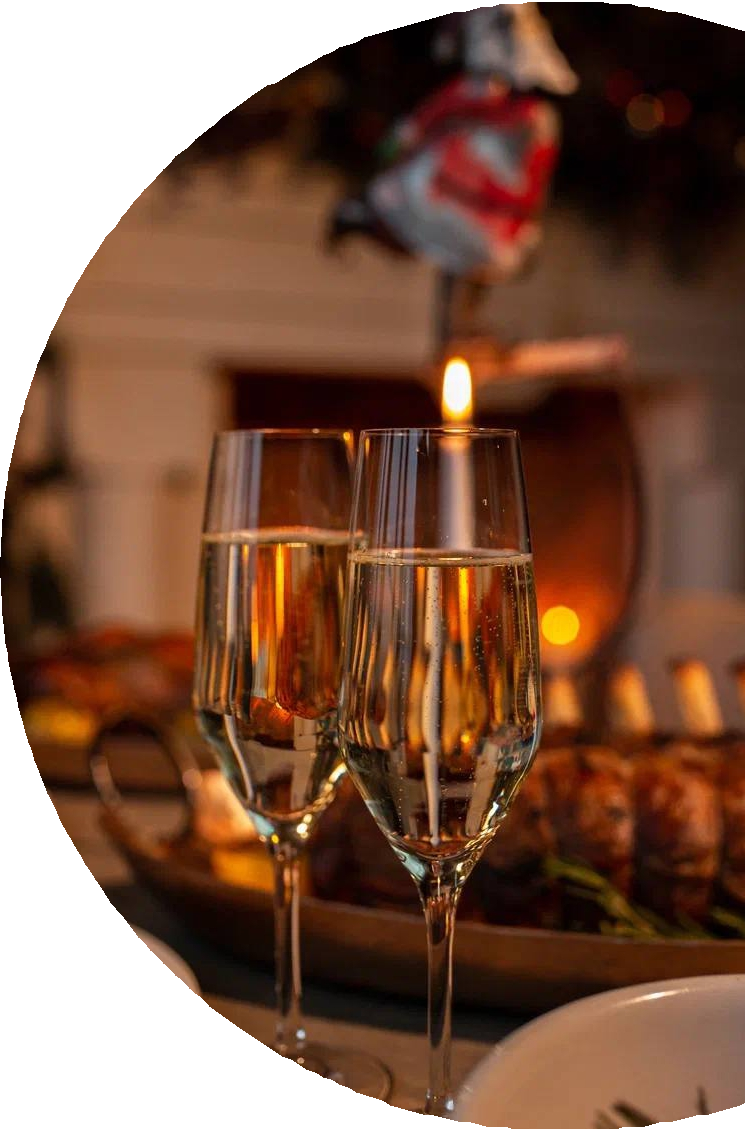 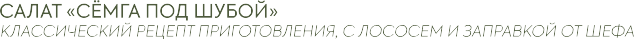 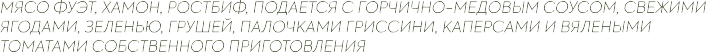 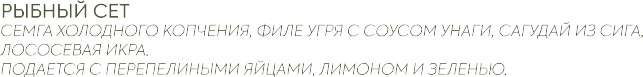 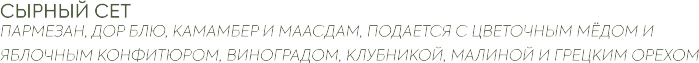 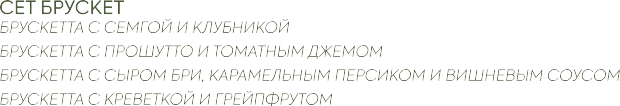 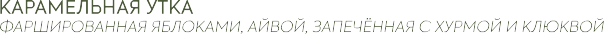 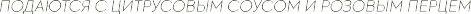 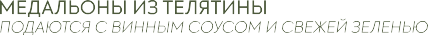 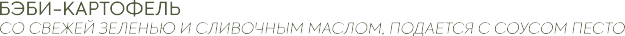 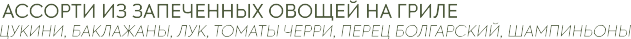 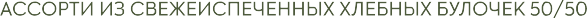 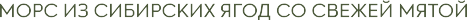 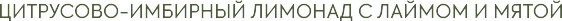